Teaching CS Technical Competencies in CS Education: An innovative, independent learning-based approach
3rd June 2025
Dr Moody Alam
Director of Studies (UG Higher Years)
Department of Computer Science
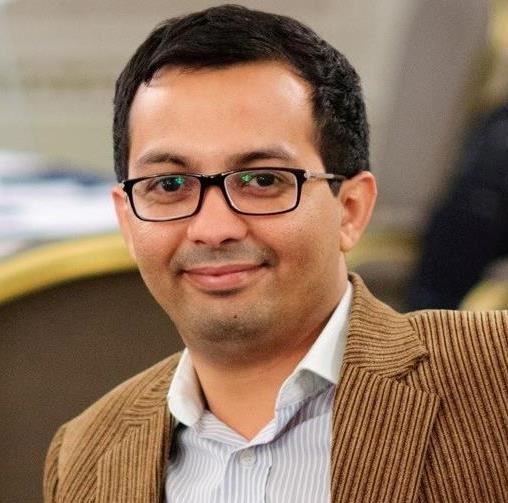 My background
2013 – PhD in AI @ Uni of Southampton. 
2013 – KTP @ Microsoft Research, Cambridge. 
2015 – Principal Researcher @ Oxford. 
2016 – Data Science Lead @ Energy Systems Catapult. 
2017 – Chief Data Scientist @ Wondrwall. 
2022 – Lecturer/Director of Studies @ Bath. 

Lots of ”stunts” in between!
Session’s Outline
CS Students’ Journey
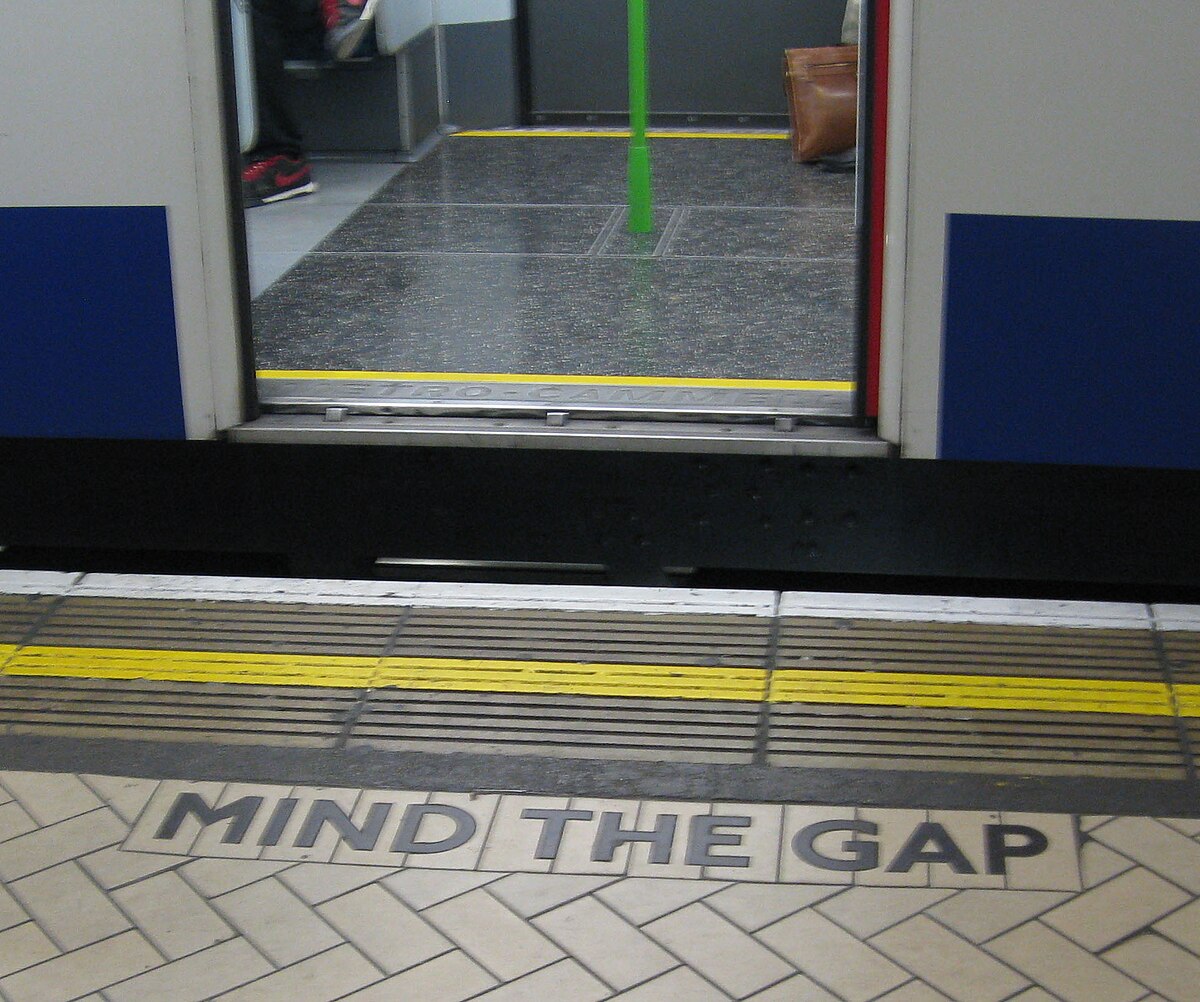 The Gap : Employers’ Expectations and Computer Science Graduates Skillset
Addressing the Gap: Top-Down vs Bottom-Up Approaches
To address this gap, universities have responded with a top-down outlook/approach by updating CS curricula and incorporating professional/accreditation/competency frameworks.
However, there’s also a need for small-scale, “bottom-up” interventions. CS is a fast-paced/ever-evolving discipline and it is not practical for academia to incorporate such rapid changes into its curriculum [4]. [5] finds that new CS graduates struggle due to a lack of exposure/proficiency in using different software tools; e.g., with debugging tools [6], CI/CD(GitHub/workflows) [5,6], maintenance/testing (Unit Tests) [6,7,8,9], working with large-scale code-bases [6,8] and continuous inspection tools(GitHub-CoPilot) [8]. 
In contrast, the CS industry addresses the challenge of up-skilling their employees from a different perspective. Technical competencies are assessed by proficiency/hands-on experience, and “skills roadmaps” are often used [10,11,12].
Example of a skills-based roadmap used in the CS industry
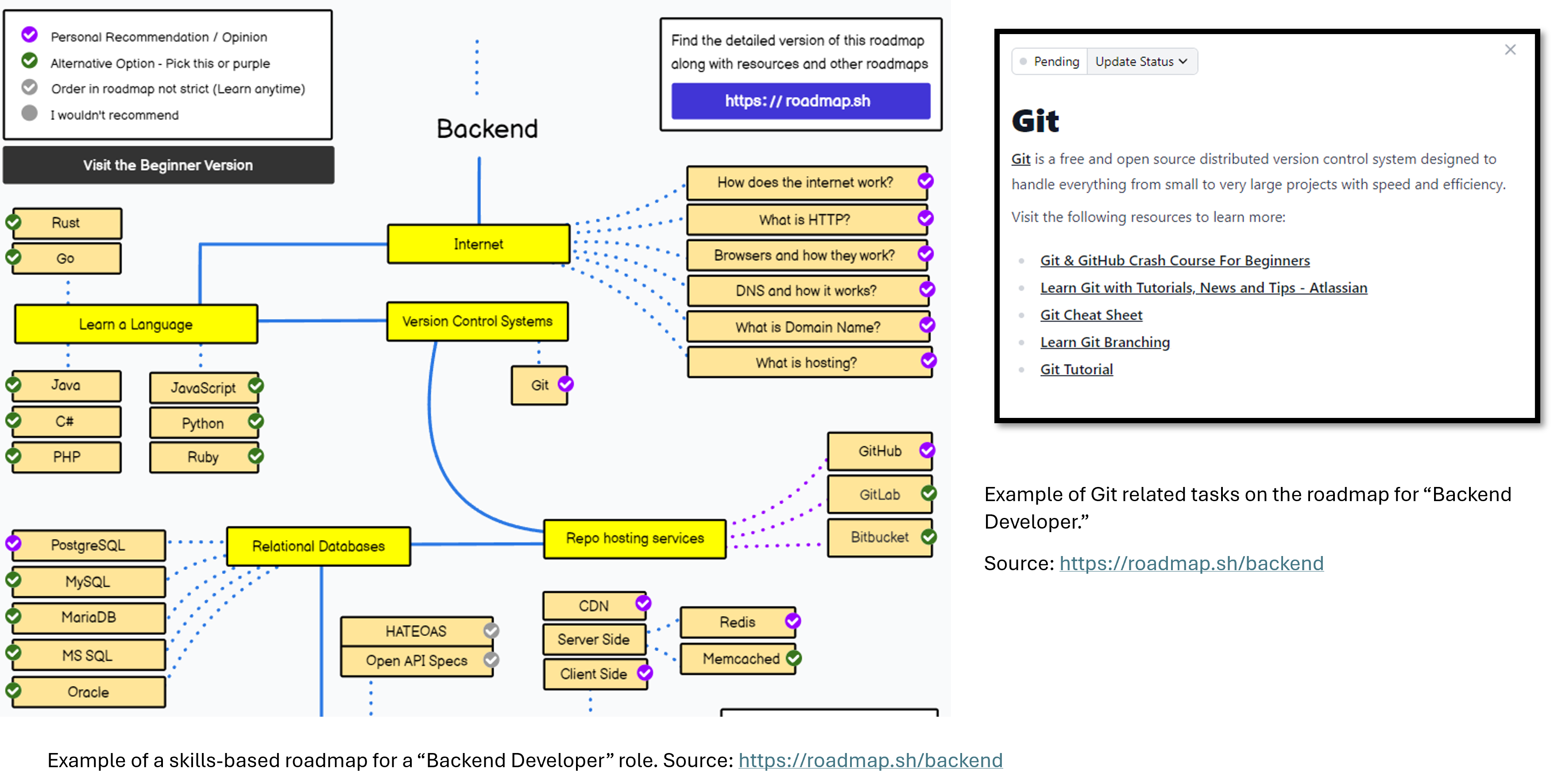 In its essence, this initiative introduces a

 “bottom-up, bite-sized, tool-focused” 

perspective and practices from the industry, empowering

“independent learning” 

for CS students.
Independent Study Guidelines (ISGs)
Independent Study   by students
Informed by a systematic skills gap analysis

Guidelines   guidance and signposting to support students
A minimum level / baseline of technical competencies.
Practical exercises:
Developing competencies in a structured/informed way.
Self-evaluation of technical competencies.
Complementing module contents and module / course learning outcomes
Independent Study Guidelines (ISGs)
We propose that the ISGs-based approach is an effective way ahead offering several advantages: 
Provides structure/clarity to notional/independent learning (1200 hours for UGs1) to develop competencies in a structured, evidence-based manner. 
Resolves CS graduates’ skills gap by acknowledgement/raising awareness among students [11]. 
Informal and can be updated quickly/frequently, unlike updating modules/courses. 
Includes/signposts to freely/publicly available tutorials/resources, thus not requiring CS Departments to develop costly resources.
1 www.bath.ac.uk/publications/qa3-approval-of-new-programmes-of-study/attachments/qa3-annex-a-academic-framework-10credits.pdf
Independent Study Guidelines (ISGs)
[11] argues that teaching technical skills should not assume “that our over-worked faculty is equipped to teach students the ever-changing landscape of software tools in CS discipline”. ISGs inspire independent learning, not requiring academics to be trained constantly. 
Resource-constrained (financial/infrastructure/workforce) departments can utilise ISGs for technical competencies cost-effectively. Thus, establishing a “baseline” for the technical competencies of CS graduates, and reducing the disparity/variation in the “quality” of graduates (as perceived by the industry). 
Students’ feedback/engagement with ISGs will generate valuable data/insights to provide evidence-based/feedback-informed opportunities to create/improve formative/summative assessments, and update modules/courses. 
Developed ISGs could be shared widely with the CS Education community.
ISGs Project Funding
Teaching Development Fund - Faculty of Science @Bath.
2023-24
2024-25
CPHC (Council of Professors and Heads of Computing)
715 members from 107 UK Universities
April 2025: £5,000 grant for our project
Overview of Exercises – Competency Areas
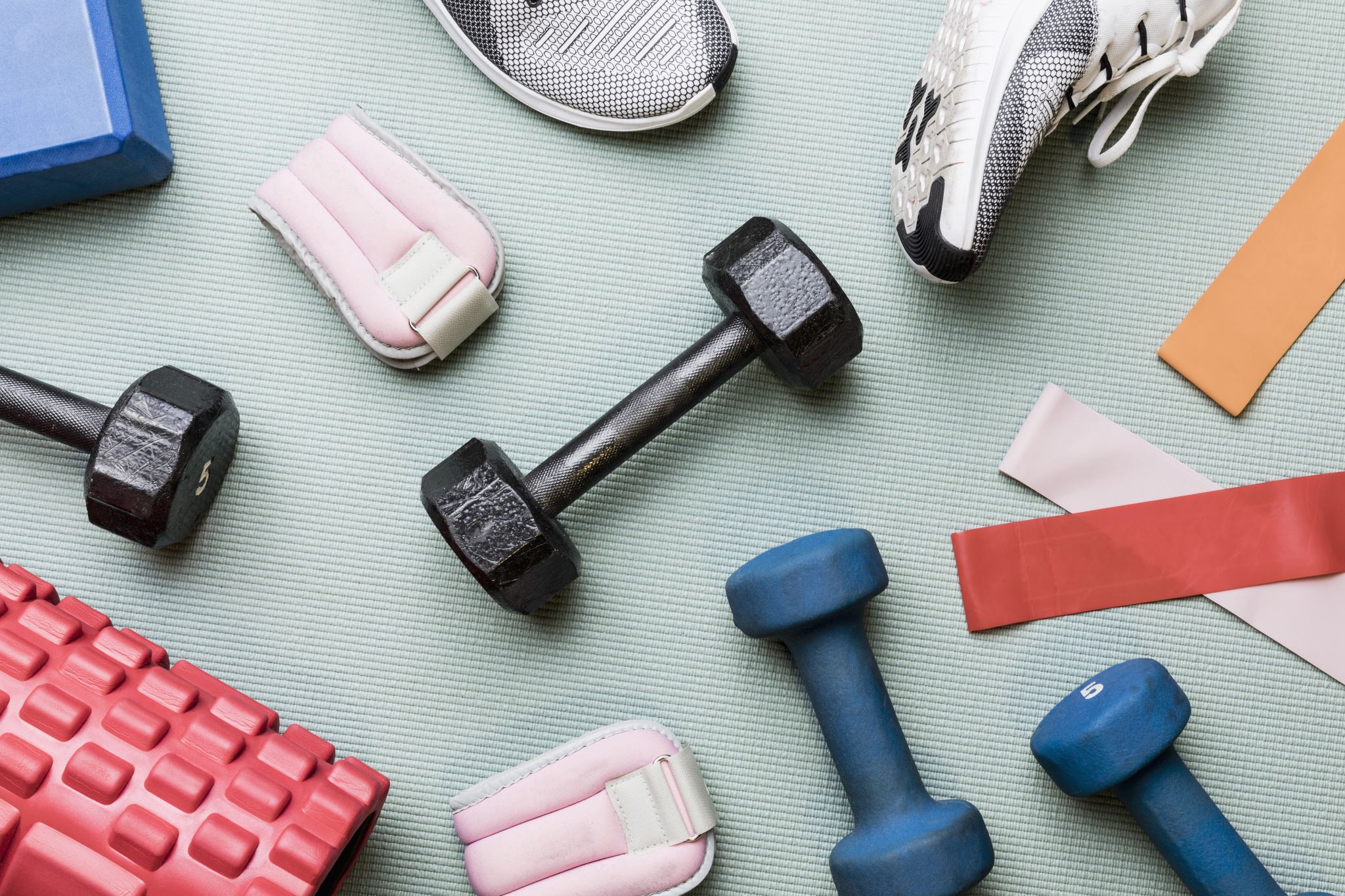 ISGs: Hands-on Exercises
Voluntary
Derived from competency areas 
Mapped to intended learning outcomes
Related to materials covered in the unit.
Advice on completing the exercises and signposting to up-to-date online resources.
No assessments – self-reported progress via activity completion. 
Tools included in practical exercises – students are free to choose their tools.
ISGs Moodle Unit Demo
Progress So far
Offered to on-campus UG/MSc and online (MSc) students
Current participants: 1,600+ students
Embedded into selected units/modules:
CM12005 – Programming 2
CM22007 – Software Engineering
CM40179 – Entrepreneurship
CM50266 – Applied Data Science
CM50175 – Research Project Preparation
Plans for:
Collaborating with other UK CS Departments (5+ UK universities so far)
Larger grant proposals for AdvanceHE’s Collaborative Development Fund and QAA’s Collaborative Enhancement Projects
References
[1] QS, “The Global Skills Gap in the 21st Century,” QS Intelligent Unit, 2018. [Online]. Available: www.topuniversities.com/sites/default/files/qsglobalskillsgapreport.pdf [Last Accessed: 17 March 2024]
[2] D. S. Bowers, A. Hayes, T. Prickett, T. Crick, K. Streater, and C. Sharp, “The Institute of Coding Accreditation Standard: Exploring the Use of a Professional Skills Framework to Address the UK Skills Gap,” in The United Kingdom and Ireland Computing Education Research (UKICER) conference, in UKICER 2023. ACM, Sep. 2023. doi: 10.1145/3610969.3611121.
[3] N. Shadbolt, “Shadbolt review of computer sciences degree accreditation and graduate employability,” London: BIS, 2016, [Online]. Available: https://assets.publishing.service.gov.uk/media/5a8189a5e5274a2e8ab54853/ind-16-5-shadbolt-review-computer-science-graduate-employability.pdf
[4] D. Oguz and K. Oguz, “Perspectives on the Gap Between the Software Industry and the Software Engineering Education,” IEEE Access, vol. 7, pp. 117527–117543, 2019, doi: 10.1109/access.2019.2936660.
[5] A. Radermacher, G. Walia, and D. Knudson, “Investigating the skill gap between graduating students and industry expectations,” in Companion Proceedings of the 36th International Conference on Software Engineering, in ICSE ’14. ACM, May 2014. doi: 10.1145/2591062.2591159.
[6] A. Begel and B. Simon, “Struggles of new college graduates in their first software development job,” ACM SIGCSE Bulletin, vol. 40, no. 1, pp. 226–230, Feb. 2008, doi: 10.1145/1352322.1352218.
References
[7] V. Garousi, G. Giray, and E. Tuzun, “Understanding the Knowledge Gaps of Software Engineers: An Empirical Analysis Based on SWEBOK,” ACM Transactions on Computing Education, vol. 20, no. 1, pp. 1–33, Nov. 2019, doi: 10.1145/3360497.
[8] Y. Lu, X. Mao, T. Wang, G. Yin, and Z. Li, “Improving students’ programming quality with the continuous inspection process: a social coding perspective,” Frontiers of Computer Science, vol. 14, no. 5, Jan. 2020, doi: 10.1007/s11704-019-9023-2.
[9] R. Florea, V. Stray, and D. I. K. Sjøberg, “On the roles of software testers: An exploratory study,” Journal of Systems and Software, vol. 204, p. 111742, Oct. 2023, doi: 10.1016/j.jss.2023.111742.
[10] D. M. Arya, J. L. C. Guo, and M. P. Robillard, “How programmers find online learning resources,” Empirical Software Engineering, vol. 28, no. 2, Dec. 2022, doi: 10.1007/s10664-022-10246-y.
[11] D. M. Arya, J. L. C. Guo, and M. P. Robillard, “Properties and Styles of Software Technology Tutorials,” IEEE Transactions on Software Engineering, vol. 50, no. 2, pp. 159–172, Feb. 2024, doi: 10.1109/tse.2023.3332568.
[12] “Developer Roadmaps.” 2023. [Online]. Available: https://roadmap.sh/ [Last Accessed: 17 March 2024]
[13] “Developer’s Survey” 2024. [Online]. Available: https://survey.stackoverflow.co/2024 [Last Accessed: 15 September 2024]
[14] “The State of Developer Ecosystem” 2023. [Online]. Available: https://www.jetbrains.com/lp/devecosystem-2023 [Last Accessed: 15 September 2024]
[15] “In Demands Skills Surveys from LinkedIn, Indeed, SimplyHired and Monster.com”. [Online]. Available: www.kaggle.com/code/discdiver/the-most-in-demand-skills-for-data-scientists [Last Accessed: 15 September 2024]
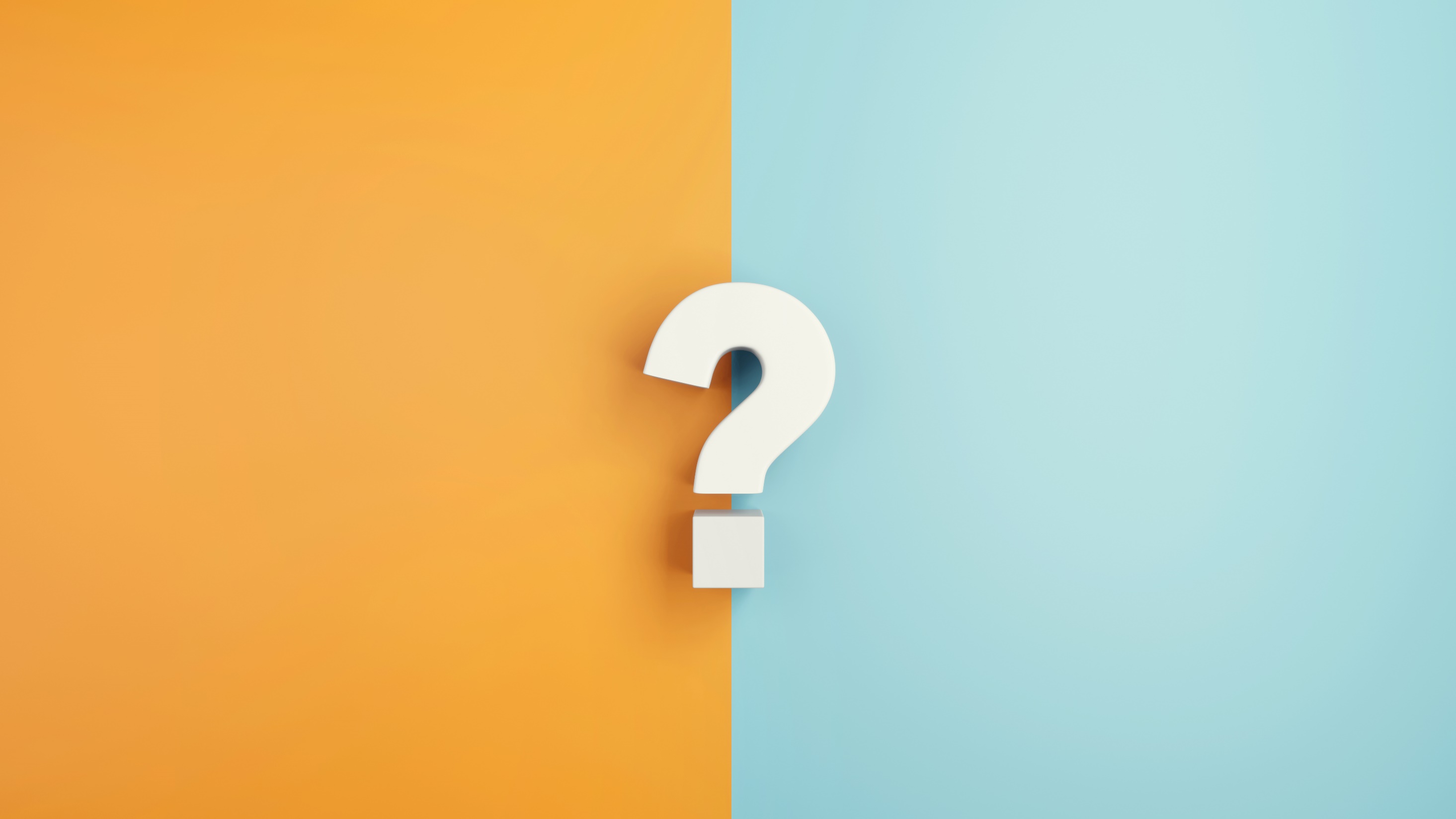